US Water Workforce Overview
An exploration of water workforce demographics, job opportunities, and industry needs 
May 2025
The Infrastructure Investment and Jobs Act (IIJA) Provides $55 Billion for Water Infrastructure
The law also includes several programs to improve sustainability and resiliency including:
$125 million to provide grants to communities to pay for water recycling projects
$120 million for projects that create or improve waste energy systems
$125 million to help communities strengthen the resiliency of their publicly owned treatment works against natural hazards
SOURCE National Governors Association, WaterWorld.
[Speaker Notes: Sources:

“Leveraging Historic Federal Water Infrastructure Funding to Meet Governors’ Water Priorities,” National Governors Association, February 4, 2022, https://www.nga.org/news/commentary/leveraging-historic-federal-water-infrastructure-funding-to-meet-governors-water-priorities/

Daniel Gaddy, “A Year for Water Infrastructure,” WaterWorld, January 12, 2022, https://www.waterworld.com/drinking-water-treatment/infrastructure-funding/article/14222756/a-year-for-water-infrastructure

“]
Key Water Workforce Demographic Information
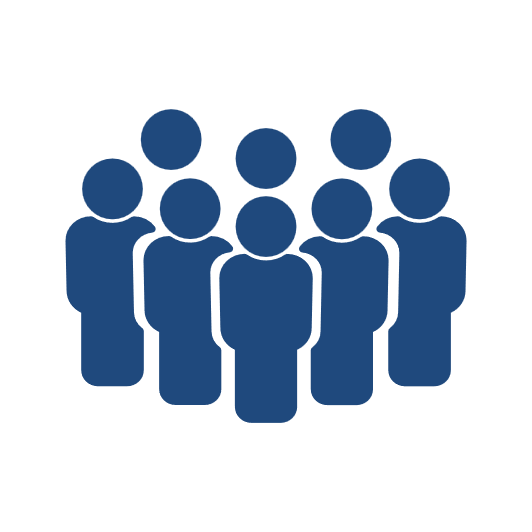 1.7 million workers are directly involved in “designing, constructing, operating, and governing” US water infrastructure 
Water operators, mechanics, machinists, electricians, and instrument technicians are essential to utility work
Administrative, financial, and management occupations, such as customer service representatives and human resource specialists, also support water utility operations
More than half of all water and wastewater utilities nationally have only one or two employees and about 85% have three or fewer
Employment by industry for water and wastewater treatment plant and systems operators, 2022
SOURCE Brookings, DataUSA, Wastewater Digest..
[Speaker Notes: Sources:

“Water and wastewater treatment plant and system operators,” DataUSA, Accessed April 29, 2025, https://datausa.io/profile/soc/water-wastewater-treatment-plant-system-operators#industry

Joseph Kane, “Renewing the Water Workforce,” Brookings, June 2018, https://www.brookings.edu/wp-content/uploads/2018/06/Brookings-Metro-Renewing-the-Water-Workforce-June-2018.pdf

“State of the Industry 2021-2022,” Wastewater Digest, January 25, 2022, https://www.brookings.edu/wp-content/uploads/2018/06/Brookings-Metro-Renewing-the-Water-Workforce-June-2018.pdf]
Demographics of Water and Wastewater Treatment Plant and System Operators
Education level of Water and Wastewater Treatment
Plant and System Operators
SOURCE American Water Works Association , CareerOneStop.
[Speaker Notes: Sources:

‘Water and Wastewater Treatment Plant and System Operators,” CareerOneStop, Accessed April 29, 2025, https://www.careeronestop.org/Toolkit/Careers/Occupations/occupation-profile.aspx?keyword=Water%20and%20Wastewater%20Treatment%20Plant%20and%20System%20Operators&onetcode=51-8031.00&location=United%20States

“2024 State of the Water Industry,” American Water Works Association, 2024, https://www.awwa.org/wp-content/uploads/2024-SOTWI-Executive-Summary.pdf]
Employment of Water Workers by Organization Type
Respondents to the 2024 American Water Works Association State of the Water Industry survey by organization type
SOURCE American Water Works Association
[Speaker Notes: Sources:

“2024 State of the Water Industry,” American Water Works Association, 2024, https://www.awwa.org/wp-content/uploads/2024-SOTWI-Executive-Summary.pdf]
In 2024, Water and Wastewater Employed 123,500 Treatment Plant and System Operators
Total Employment for Water and Wastewater Treatment Plant and System Operators by State
■  <2K        ■  2K-4K      ■  4K-6K      ■  6K-8K      ■  8K-10K      ■  10K+
WA
ME
MT
VT
ND
MN
OR
NH
ID
SD
WI
NY
WY
MI
IA
PA
NE
NV*
OH
UT
IL
IN
WV
CO*
CA
VA
KS
MO
KY
NC
TN
AZ
OK
MA
AR
NM
SC
RI
MS
GA
AL
CT
TX
LA
AK
NJ
FL
DE
HI
MD
*NV and CO were unreported for 2024
SOURCE Bureau of Labor Statistics.
[Speaker Notes: Source:

“Occupational Employment and Wage Statistics (OEWS) Tables,” Bureau of Labor Statistics, Accessed April 29, 2025, https://www.bls.gov/oes/tables.htm#nat]
Concentration of Jobs in Water and Wastewater Treatment Plant and System Operators
Location Quotients for Water and Wastewater Treatment Plant and System Operators by State
■  0.5-1.0        ■  1.1-1.5      ■  1.6-2.0      ■  2.1-2.5      ■  2.6-3.0      ■  3.0+
WA
ME
MT
VT
ND
MN
OR
NH
ID
SD
WI
NY
WY
MI
IA
PA
NE
NV*
OH
UT
IL
IN
WV
CO*
CA
VA
KS
MO
KY
NC
TN
AZ
OK
MA
AR
NM
SC
RI
MS
GA
AL
CT
TX
LA
AK
NJ
FL
DE
HI
MD
A location quotient >1 indicates the occupation has a higher share of employment than average, and a location quotient <1 indicates the occupation is less prevalent in the area than average.
*NV and CO were unreported for 2024
SOURCE Bureau of Labor Statistics.
[Speaker Notes: Source:

“Occupational Employment and Wage Statistics (OEWS) Tables,” Bureau of Labor Statistics, Accessed April 29, 2025, https://www.bls.gov/oes/tables.htm#nat]
Median Wage for Water and Wastewater Treatment Plant and System Operators by State
Median Annual Wage for Water and Wastewater Treatment Plant and System Operators by State
■  <$45K        ■  $46K-$55K      ■  $56K-$65K      ■  $66K-$75K      ■  $75K+
WA
ME
MT
VT
ND
MN
OR
NH
ID
SD
WI
NY
WY
MI
IA
PA
NE
NV
OH
UT
IL
IN
WV
CO*
CA
VA
KS
MO
KY
NC
TN
AZ
OK
MA
AR
NM
SC
RI
MS
GA
AL
CT
TX
LA
AK
NJ
FL
DE
HI
MD
*CO was unreported for 2024
SOURCE Bureau of Labor Statistics.
[Speaker Notes: Source:

“Occupational Employment and Wage Statistics (OEWS) Tables,” Bureau of Labor Statistics, Accessed April 29, 2025, https://www.bls.gov/oes/tables.htm#nat]
Hourly Difference in Pay for Water and Wastewater Treatment Plant and System Operators Compared to State Average
Water workers, on average, earn a higher hourly wage ($28.24/hr) than workers nationally ($23.22/hr)
■  $0.01 - $5      ■  $5.01 - $10      ■  $10.01 - $15      ■  > $15
WA
ME
MT
VT
ND
MN
OR
NH
ID
SD
WI
NY
WY
MI
IA
PA
NE
NV
OH
UT
IL
IN
WV
CO*
CA
VA
KS
MO
KY
NC
TN
AZ
OK**
MA
AR**
NM
SC
RI
MS
GA
AL
CT
TX
LA**
AK
NJ
FL
DE
HI
MD
A negative difference indicates a lower-than-average salary, while a positive difference indicates a higher-than-average salary.
SOURCE Bureau of Labor Statistics.
*CO was unreported for 2024
**States in orange reported an average below the national wage
[Speaker Notes: Source:

“Occupational Employment and Wage Statistics (OEWS) Tables,” Bureau of Labor Statistics, Accessed April 29, 2025, https://www.bls.gov/oes/tables.htm#nat]
Spotlight: Traditional and Non-traditional Water System Operator Career Pathways
Traditional pathways
Non-traditional pathways
Receive high school diploma or GED
Weeks-long water “boot camps”
Pre-apprenticeship programs and internships
Water training through vocational high schools, community colleges, and adult education programs
Become maintenance worker or laborer
Receive higher education
Gain some years of experience
Gain significant years of experience
Become operator in training
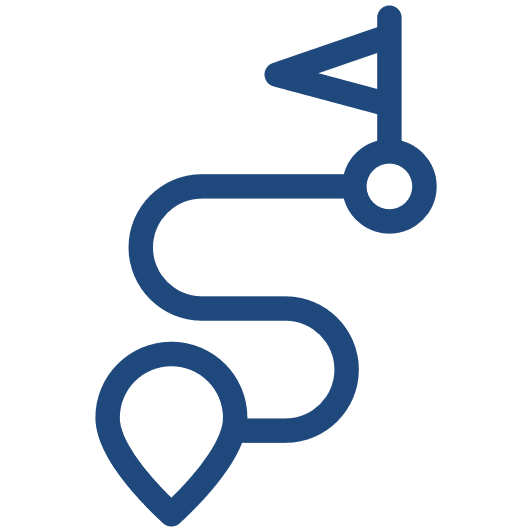 Receive financial assistance from employer to gain the certification necessary to advance up a graded scale
Become fully licensed chief operator
*Abbreviated summaries of example pathways
SOURCE Brookings, Lowell Center for Sustainable Production University of Massachusetts Lowell and The Massachusetts Workforce Alliance.
[Speaker Notes: Sources:

Madeline Snow and Deborah Mutschler, “Promoting Entry to Career Pathways in the Drinking Water and Wastewater Sector,” Lowell Center for Sustainable Production University of Massachusetts Lowell and The Massachusetts Workforce Alliance (funded by SkillWorks), May 2012, https://www.uml.edu/docs/Promoting%20Entry%20to%20Career%20Pathways_tcm18-229915.pdf.

Joseph Kane, “Five steps to prepare the next generation of water workers,” Brookings, June 29, 2018, https://www.brookings.edu/blog/the-avenue/2018/06/29/five-steps-to-prepare-the-next-generation-of-water-workers/.]
Spotlight: Key Pillars of an Effective Water Workforce
Recruitment
Recruitment efforts raise awareness of diverse water careers, helping attract skilled, motivated individuals to essential roles in water utilities.
Effective Water Workforce
Recruitment
Training
Retention
Training
Training programs develop technical and leadership skills, preparing water workers for evolving roles and supporting long-term career growth and retention.
Retention
Retention depends on competitive pay, career advancement, supportive services, and safe work environments to maintain a committed workforce.
Partnerships
Partnerships
Partnerships help utilities enhance recruitment, training, and retention by connecting with community groups and workforce development organizations.
SOURCE EPA.
[Speaker Notes: Sources:

“Interagency Water Workforce Working Group Report to Congress,” EPA, August 2024, https://www.epa.gov/system/files/documents/2024-09/interagency-water-workforce-working-group-report-to-congress_august-2024-508-compliant.pdf]